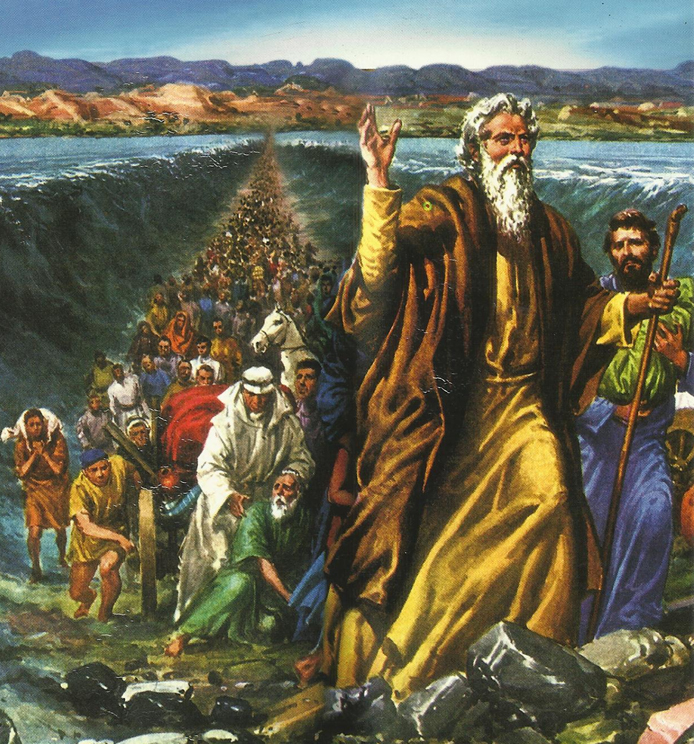 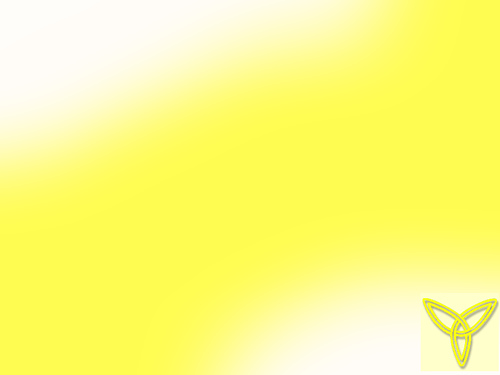 5
c£-Is\Im¯n-cp¶ P\wkotdm ae-_mÀ k`-bpsS hnizmk ]cn-io-e\ ]mTm-hen.
]mTw 8
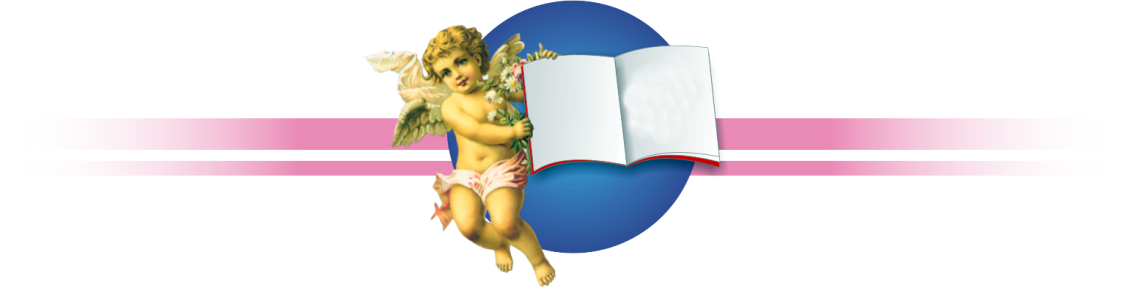 ko\mbv  DS-¼Sn
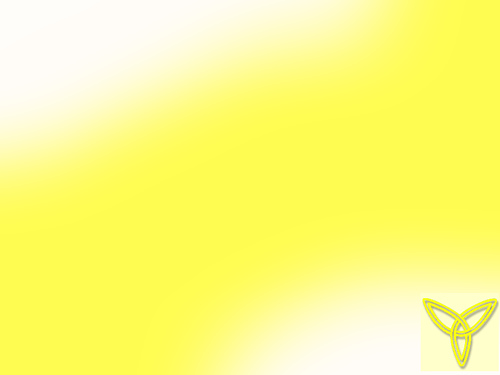 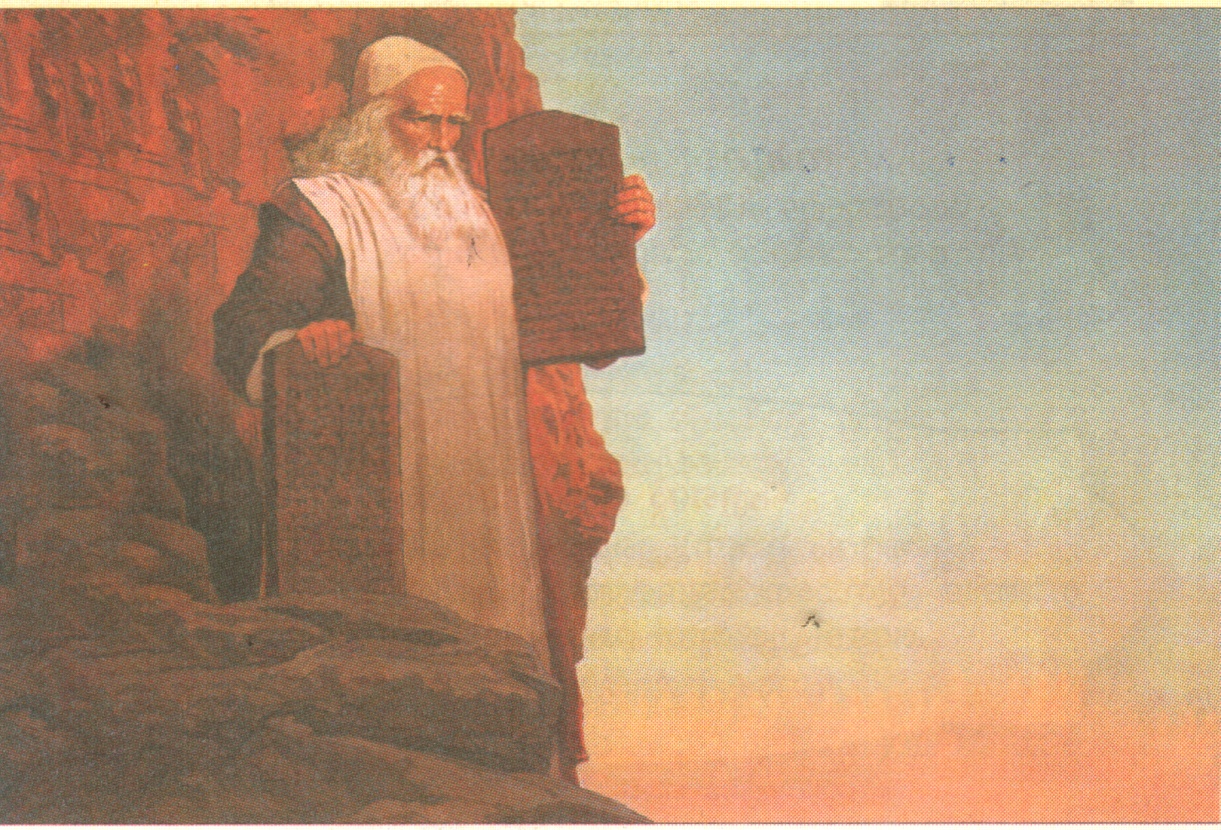 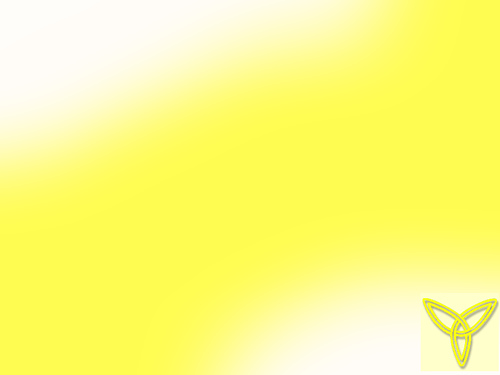 IÀ¯mhv ko\mbv ae-bnÂ \n¶p tamisb hnfn¨v  C{]Imcw ]dªp: 

		"\o t]mbn C{km-tbÂ P\-t¯mSp ]d-bpI; \n§Ä Fsâ hm¡p tIÄ¡pIbpw Fsâ DS-¼Sn ]men-¡p-Ibpw sNbvXmÂ \n§Ä FÃm P\-§-fnepwh¨v F\n¡v Gähpw {]nb-s¸« Fsâ kz´w P\-am-bn-cn-¡pw'.

		P\w IÀ¯mhv Iev]n-¨-X-\p-k-cn-¨p-sIm-Å-sa¶p ]dªp. ssZhw Ah-cp-ambn DS-¼Sn Dd-¸n-¨p.
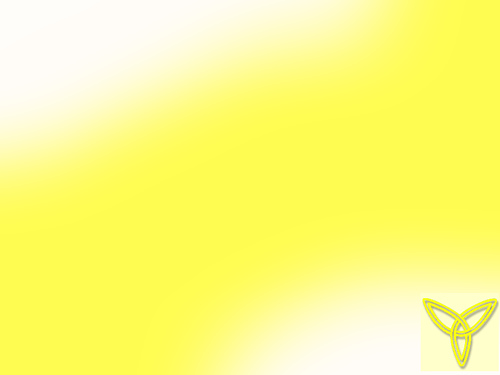 ssZh-P-\-¯nsâ hnip-²o-I-cWw
 	IÀ¯mhp tami-tbmSp ]dªp: "\o P\-¯nsâ ASp-t¯bv¡p t]mbn C¶pw \msfbpw Ahsc ip²o-I-cn-¡p-I. AhÀ X§-fpsS hkv{X-§Ä Ae-¡-s«.  aq¶mw Znhkw AhÀ X¿m-dm-bn-cn-¡-Ww. Fs´-¶mÂ aq¶mw Znhkw P\w apgp-h³ Im¬sI IÀ¯mhv ko\mbv ae-bnÂ Cd-§n-h-cpw'.
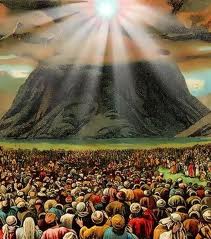 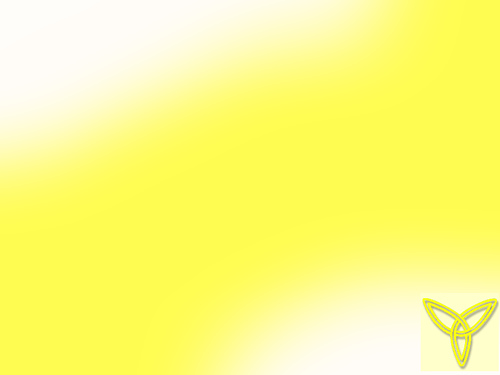 ssZhw ko\mbv ae-bnÂ
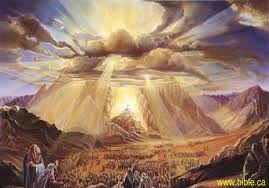 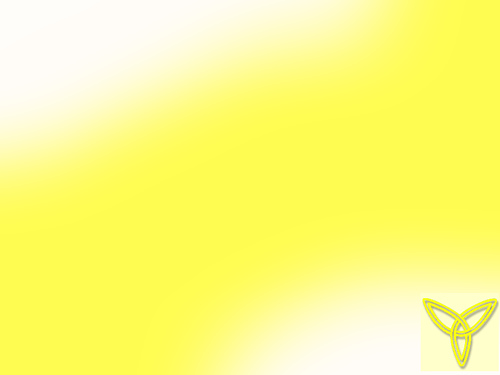 ssZhw ae-ap-I-fnÂ Cd-§n-h-¶-t¸mÄ C{km-tbÂP\w t]Sn-¨p-hn-d-¨p. ssZhs¯ ImWm\pw ssZh-¯nsâ kzcw tIÄ¡m\pw AhÀ `b-s¸-«p. 
AhÀ tami-tbmSp ]dªp: "\o Xs¶ R§-tfmSp kwkm-cn-¨mÂ aXn. R§Ä tI«psIm-Åmw. ssZhw R§-tfmSp kwkm-cn-¡m-Xn-cn-¡-s«'.
 tami ae-ap-I-fnte¡p Ib-dn-s¨-¶p. Aán-bnÂ Cd§n-h¶ ssZhw tami-tbmSv kwkm-cn-¨p.
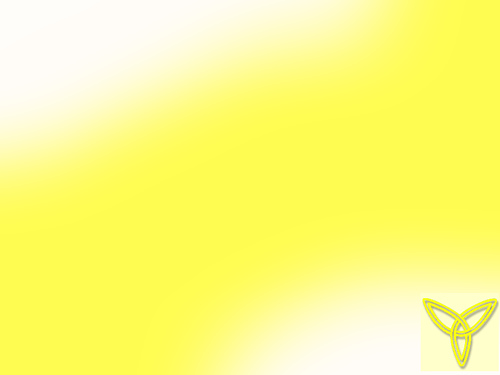 ]¯p-{]-am-W-§Ä 
Rm\mWv \nsâ ssZh-amb IÀ¯m-hv Rm\-ÃmsX thsd tZh³amÀ \n\-¡p-­m-I-cp-Xv. 
\nsâ ssZh-amb IÀ¯m-hnsâ \maw hrYm D]-tbm-Kn-¡-cp-Xv.
km_¯v hnip-²- Zn\-ambn BN-cn-¡Ww
amXm-hn-s\bpw ]nXm-hn-s\bpw _lp-am-\n-¡pI 
sImÃ-cpXv
hy`n-Nmcw sN¿-cpXv
tamjvSn-¡-cpXv
AbÂ-¡m-c-s\-Xn-cmbn hymP-km£yw \ÂI-cpXv
AbÂ¡m-csâ `h\w tamln-¡-cp-Xv; 
AbÂ¡m-csâ `mcy-sb-tbm, Zmk-s\-tbm, Zmkn-sb-tbm, Imf-I-sf-tbm, Igp-X-sbtbm Ahsâ asä-s´-¦n-eptam tamln-¡-cp-Xv. (]p-d-¸m-Sv 20:1-.17)
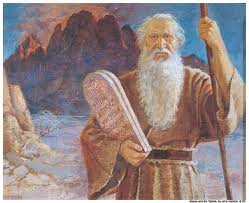 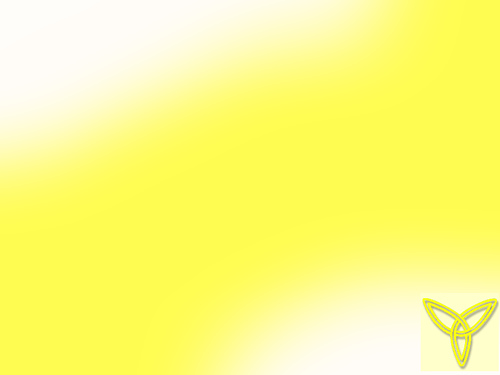 Iev]-\-IÄ \ÂIp¶p	
IÀ¯mhp tami-tbmSp Acp-fn-sNbvXp: "ae-ap-I-fnÂ Fsâ kao-]-t¯bv¡p Ib-dn-h¶p Im¯p-\nÂ¡p-I. Rm³ \nb-a-§fpw Iev]-\-Ifpw Fgp-Xnb Iev]-e-I-IÄ \n\-¡p-X-cmw. \o Ah P\s¯ ]Tn-¸n-¡-Ww'.
ssZhw Xsâ hncÂsIm­v Fgp-Xnb Iev]e-I-I-fmWp tamibv¡p \ÂIn-b-Xv. 
AhbpsS Ccphi-§-fnepw  Fgp-¯p-­m-bn-cp-¶p.
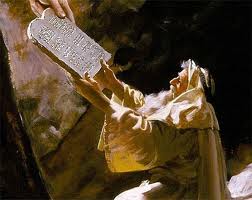 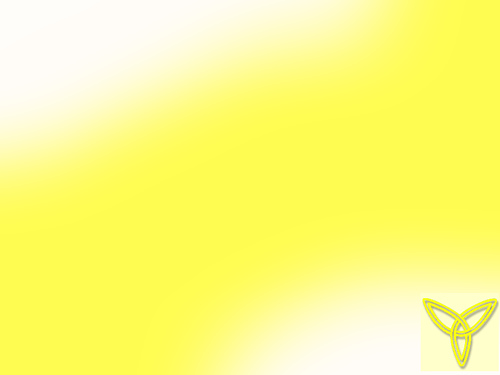 DS-¼Sn Dd-¸n-¡p¶p
	tami ssZh-¯n\p _en-bÀ¸n-¨p. _en-bpsS càw-sIm­v DS-¼Sn Dd-¸n-¡p-Ibpw sNbvXp. kvt\l-apÅ ]nXmhp Xsâ a¡Ä¡p {i²m-]qÀÆw \ÂInb k½m\-amWp {]am-W-§Ä. 

]pXnb DS-¼-Snbpw ]pXnb Iev]-\-Ifpw
	k` cq]wsIm­Xp ]pXn-b DS-¼-Sn-bn-eq-sS-bm-Wv. ssZh]p{X-\mb Cutim-bn-eqsSbmWv Cu DS-¼Sn Dd-¸n-¡-s¸-«-Xv. Ahn-Sp¶p \ÂInb ]pXnb Iev]\ CXmWv: }Rm³ \n§sf kvt\ln-¨-Xp-t]mse \n§fpw ]c-kv]cw kvt\ln-¡p-hn³. \n§Ä¡p ]c-kv]cw kvt\l-ap-s­-¦nÂ \n§Ä Fsâ injy³am-cm-sW¶v AXp-aqew FÃm-hcpw Adn-bpw. (tbm-l13:34.35)
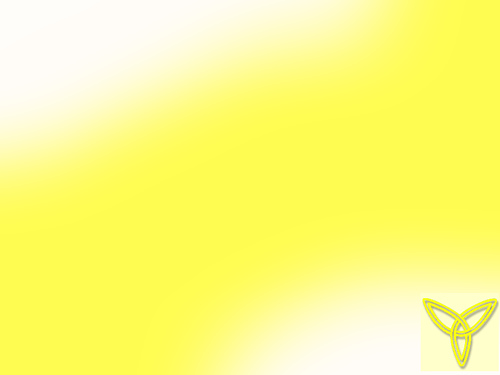 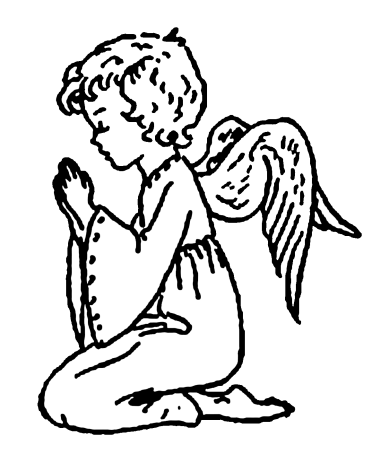 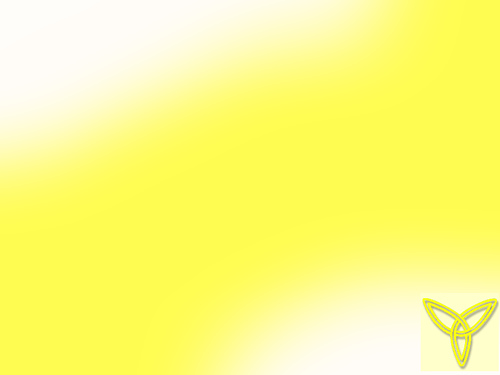 \ap¡p {]mÀ°n¡mw
	Rm³ \n§sf kvt\ln¨Xpt]mse \n§fpw ]ckv]cw kvt\ln¡phn³ F¶v AcpÄsNbvX IÀ¯mth, A§p \ÂInb kvt\l¯nsâ Iev]\ A\pkcn¨p sIm­p Pohn¡phm³ R§sf klmbn¡Wta
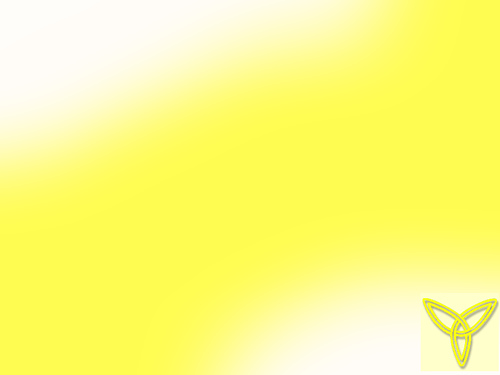 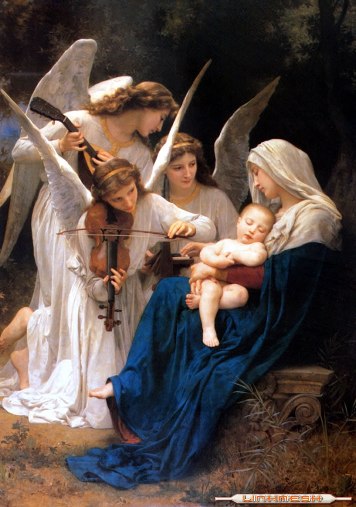 \ap¡p ]mSmw
Aánbnse¶t]mse ssZhw
B Kncntate \n¶p
]¯p{]amWaS§pw ^eIw
]mÀ¯eanXn\mbv \Âin.
	tamiIc§fnte´o ^eIw
	aebpsS Iotgh¶p.
	Iev]\sbÃmw hnhcn¡pIbmbv,
	tIÄ¡pIbmbn P\§Ä
kt´mjt¯mSnt{kÂP\am
^eIw ssIs¡mÅpIbmbv
\nXyapS¼Sn sNbvXp t]mssebv,
_enbÀ¸n¨p tami....................................
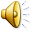 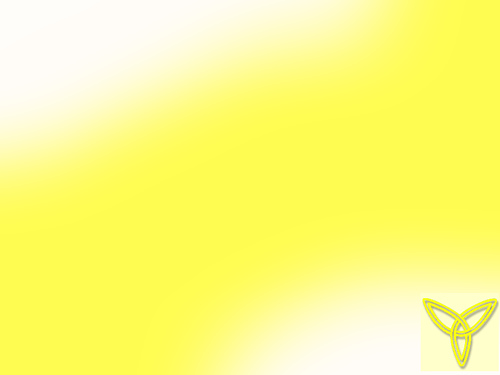 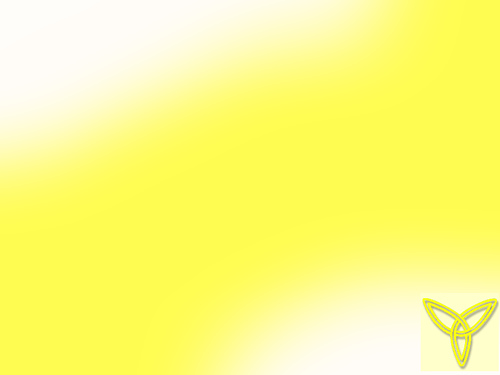 ssZhhN\w hmbn¡mw, hnhcn¡mw
ssZhw ko\mbvaebnÂ Cd§nh¶v C{kmtbepambv
DS¼Sn sNbvX kw`hw hnhcn¨p ]dbpI
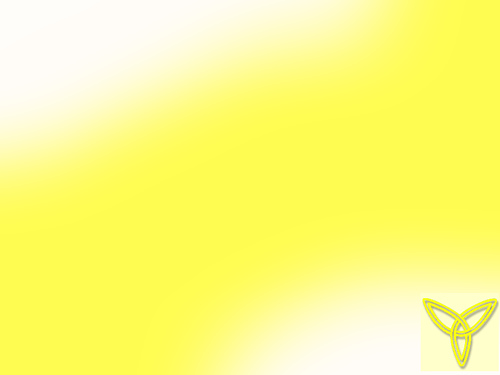 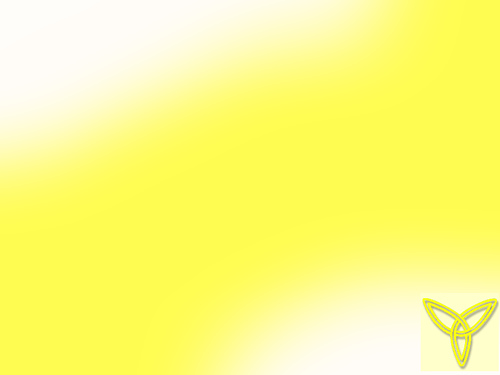 hgnIm«m³ Hcp XncphN\w
"Fs¶ kvt\ln¡pIbpw Fsâ Iev]\IÄ ]men¡pIbpw sN¿p¶htcmSv Bbncambncw XeapdIÄhsc Rm³
IcpWImWn¡pw'.
]pd¸mSv  20:6
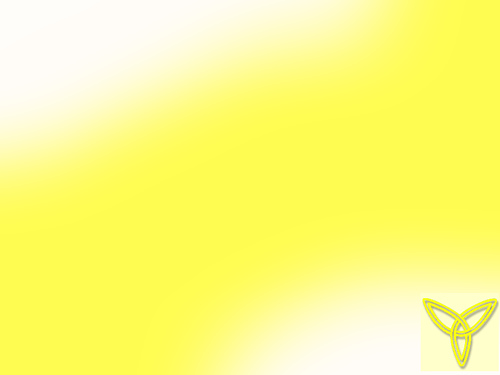 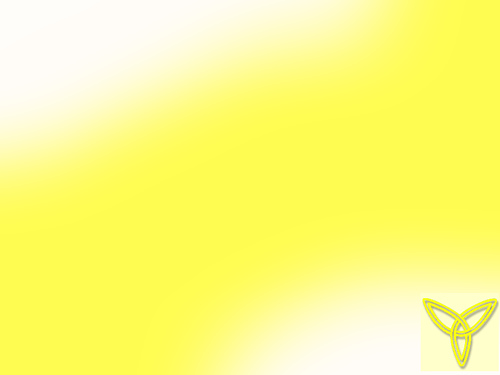 Fsâ Xocpam\w
ssZhIev]\IÄ ]men¨p ssZh¯nsâ kz´w P\ambn ¯oÀ¶ C{kmtbÂP\s¯t¸mse Rm\pw ssZhIev]\IÄ ]men¨v AhnSps¯ 
kz´w aI\mbn/aIfmbn Pohn¡pw
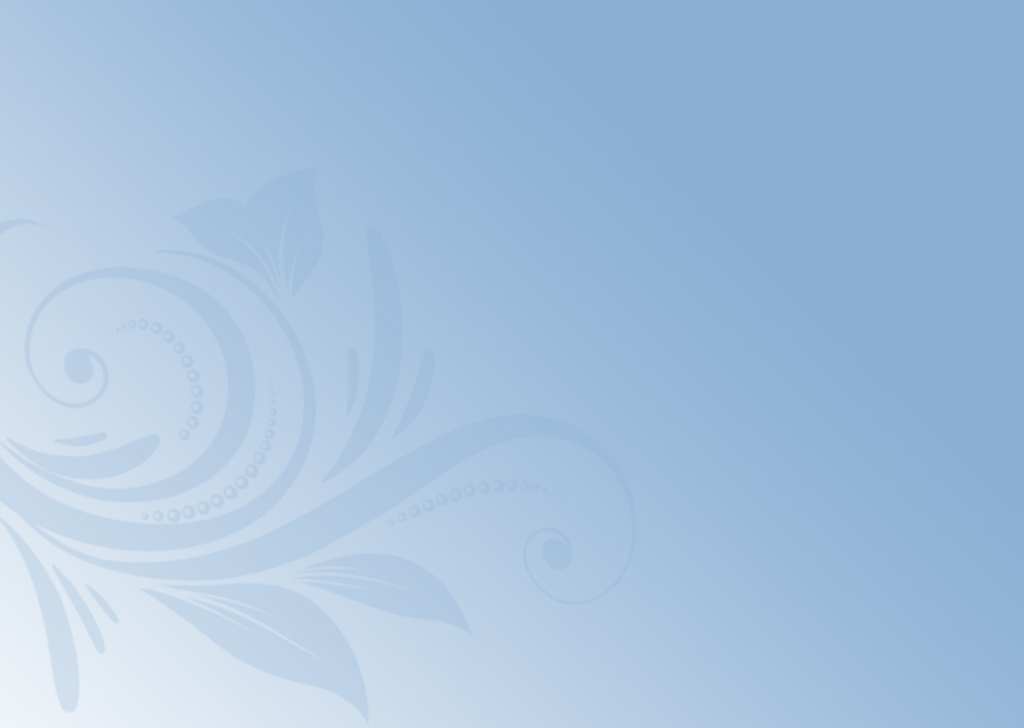 kz´-am-t¡-­ t_m[y§Ä
	
		*  	ssZhw tamihgn ssZhP\¯n\p  				Iev]\IÄ \evIn.

		*  	Cutim kvt\l¯nsâ ]pXnb 				Iev]\ \evIn
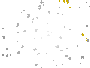 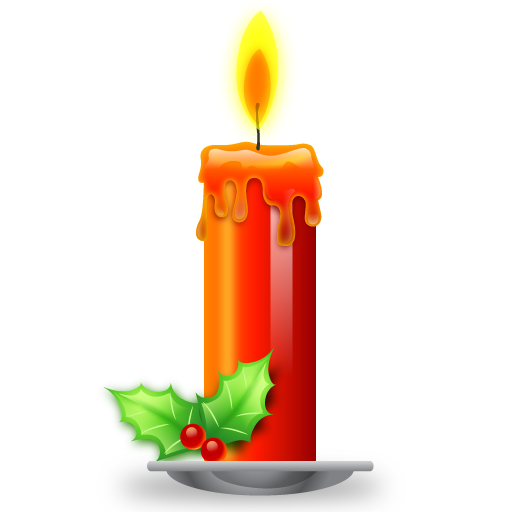 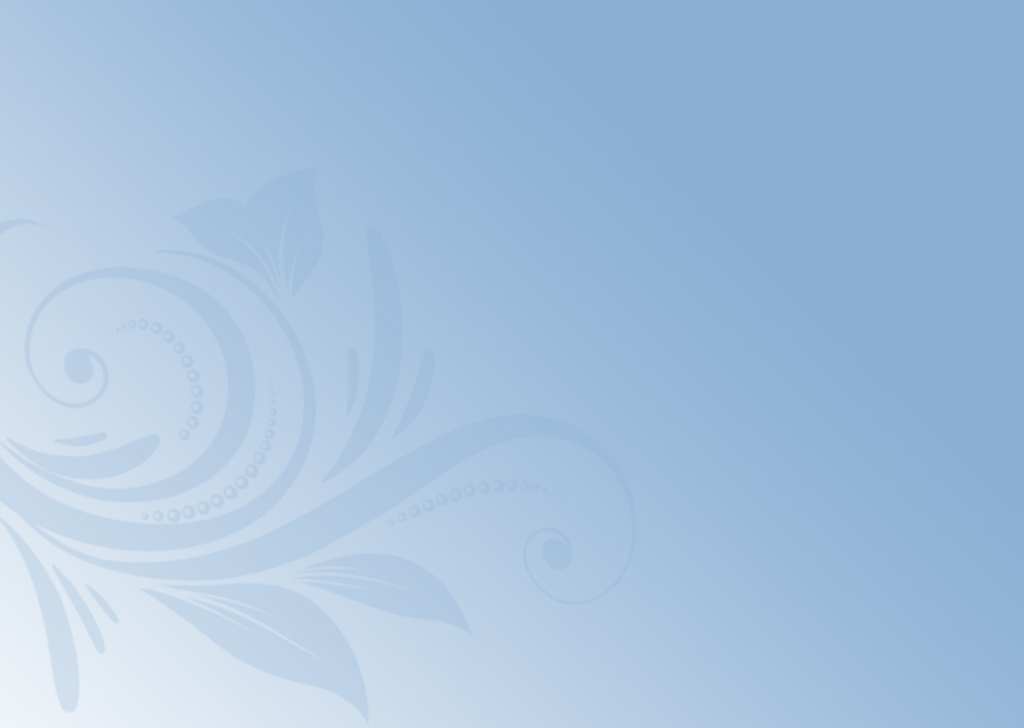 kz´-am-t¡-­ at\m-`mh§Ä

		*  	ssZhP\w ssZhIev]\IÄ 				A\pkcn¡m³ ISs¸«hcmWv.

		*  	CutimbpsS kvt\l¯nsâ Iev]\ 			\mw Ft¸mgpw ]men¡m³ 					DÕmlnt¡­hcmWv.
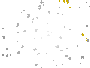 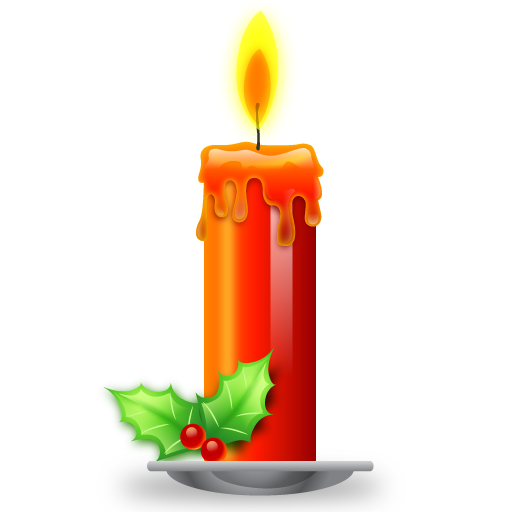 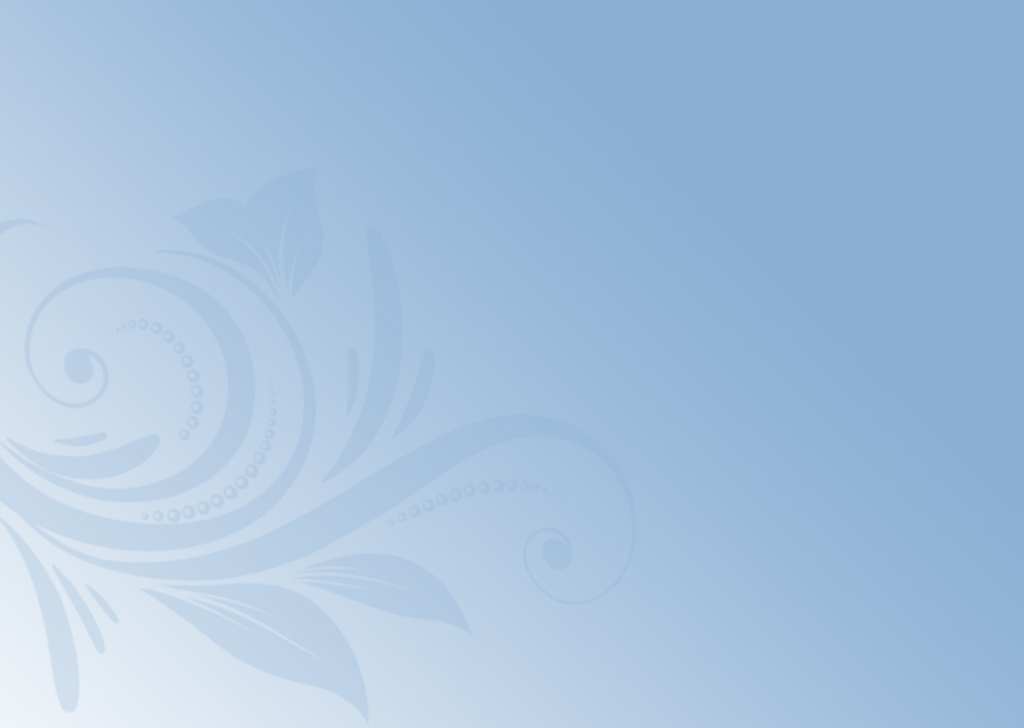 kz´-am-t¡-­ ioe§Ä
	
*  	ssZhIev]\IÄ ]men¨v  Rm³ 	ssZh]p{X\mbn / ]p{Xnbmbn 	Pohn¡pw.
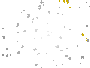 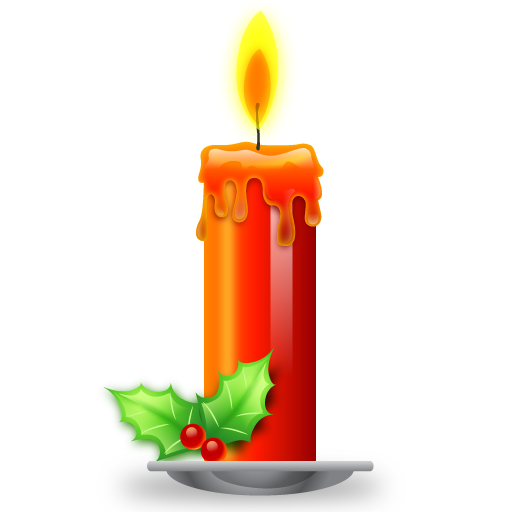 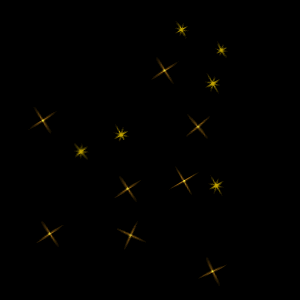 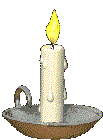 Thank
you
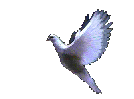